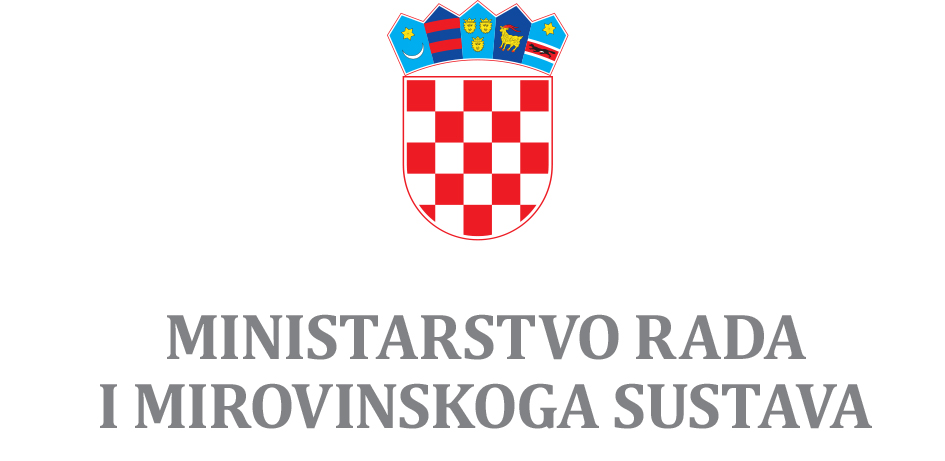 MJERE AKTIVNE POLITIKE ZAPOŠLJAVANJA USMJERENE SOCIJALNO OSJETLJIVIM SKUPINAMA
Zagreb, 29. studenoga 2018.
MJERE AKTIVNE POLITIKE ZAPOŠLJAVANJA USMJERENE SOCIJALNO OSJETLJIVIM SKUPINAMA
„Projekt resocijalizacije ovisnika o drogama koji su završili neki od programa rehabilitacije i odvikavanja od ovisnosti u terapijskoj zajednici ili zatvorskom sustavu, te ovisnika koji su u izvanbolničkom tretmanu i duže vrijeme stabilno održavaju apstinenciju i pridržavaju se propisanog načina liječenja” usvojen na sjednici Vlade Republike Hrvatske održanoj 19. travnja 2007. godine, projekt je s ciljem poticanja školovanja i zapošljavanja liječenih ovisnika te njihove društvene reintegracije.
U sklopu Projekta resocijalizacije provode se mjere aktivne politike zapošljavanja namijenjene liječenim ovisnicima, a temeljem Smjernica za razvoj i provedbu aktivne politike zapošljavanja u Republici Hrvatskoj.
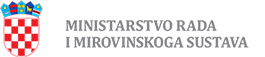 MJERE AKTIVNE POLITIKE ZAPOŠLJAVANJA USMJERENE SOCIJALNO OSJETLJIVIM SKUPINAMA
U razdoblju do 1. srpnja 2013. godine prije pristupanja Hrvatske Europske uniji, na godišnjoj ili dvogodišnjoj razini donosili su se planovi za poticanje zapošljavanja kojima su se popisivale mjere aktivne politike zapošljavanja za pojedine godine. Tako je i Projekt odnosno njegov sastavni dio – Mjere za poticanje zapošljavanja rehabilitiranih ovisnika, donesen na temelju Nacionalnog akcijskog plana zapošljavanja za razdoblje od 2005. do 2008. godine te su mjere za poticanje zapošljavanja rehabilitiranih ovisnika uvrštene u Godišnji plan poticanja zapošljavanja za 2007. i 2008. godinu.
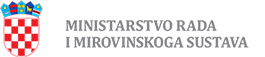 SMJERNICE ZA PROVEDBU MJERA AKTIVNE POLITIKE ZAPOŠLJAVANJA
U periodu nakon pristupanja Hrvatske Europskoj uniji dodatno su razrađene mjere aktivne politike zapošljavanja, osobito uzevši u obzir povećane potrebe kako nezaposlenih osoba, a isto tako i poslodavaca, vodeći se strateškim europskim dokumentima u području zapošljavanja, posebice Strategijom Europa 2020.      donose se Smjernice za provedbu mjera aktivne politike zapošljavanja

Smjernice za provedbu mjera aktivne politike zapošljavanja za 2014. godinu
Smjernice za razvoj i provedbu aktivne politike zapošljavanja u Republici Hrvatskoj za razdoblje od 2015. do 2017. godine
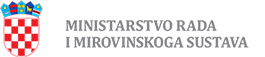 SMJERNICE ZA PROVEDBU MJERA AKTIVNE POLITIKE ZAPOŠLJAVANJA
Smjernice za razvoj i provedbu aktivne politike zapošljavanja u Republici Hrvatskoj za razdoblje od 2018. do 2020. godine.
Smjernice su podloga za korištenje sredstava iz EU fondova, posebno iz Europskog socijalnog fonda.
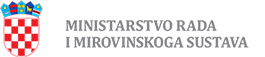 Radna skupina za praćenje mjera aktivne politike zapošljavanja
Odlukom ministra rada i mirovinskoga sustava iz kolovoza 2017. godine osnovana je Radna skupina za praćenje mjera aktivne politike zapošljavanje 
Članovi: predstavnici nadležnih ministarstava, socijalnih partnera i komorskih udruženja, predstavnici obrazovnih institucija, akademske zajednice te organizacija civilnoga društva.
Zadaće: analiziranje uspješnosti provedbe mjera, predlaganje unaprjeđenja mjera kao i izrada Smjernica za razvoj i provedbu aktivne politike zapošljavanja
Godišnje Vladi dostavlja izvješće o provedbi Smjernica
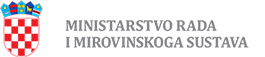 Uvjeti i načini korištenja mjera aktivne politike zapošljavanja u 2018. godini
Na temelju Smjernica kao strateškog dokumenta koji postavlja okvir za provedbu aktivne politike zapošljavanja u navedenom razdoblju, Hrvatski zavod za zapošljavanje (HZZ), provedbeno tijelo Ministarstva rada i mirovinskoga sustava, donosi uvjete i načine korištenja sredstava za provedbu mjera aktivne politike zapošljavanja u 2018. godini te provodi navedene mjere.
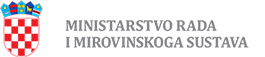 MJERE AKTIVNE POLITIKE ZAPOŠLJAVANJA
Vodeći računa o specifičnim potrebama svojih korisnika, Hrvatski zavod za zapošljavanje provodi niz mjera aktivne politike zapošljavanja usmjerenih nezaposlenim osobama u nepovoljnom položaju na tržištu rada te poslodavcima kod kojih je potrebno osigurati očuvanje radnih mjesta. Zavod tako provodi mjere aktivne politike zapošljavanja kojima se potiče zapošljavanje, samozapošljavanje, obrazovanje, stručno osposobljavanje za rad te uključivanje u programe javnih radova specifičnih ciljanih skupina i očuvanje radnih mjesta kod poslodavaca koji su u poteškoćama.
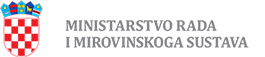 MJERE AKTIVNE POLITIKE ZAPOŠLJAVANJA
Mjere se razvrstavaju prema vrsti aktivnosti i intervenciji te financijskoj podršci, a prilagođene su EUROSTAT-ovoj klasifikaciji politika tržišta rada:
 
1. potpore za zapošljavanje,
        1.1. potpore za zapošljavanje za stjecanje prvog radnog iskustva/pripravništvo
2. potpore za usavršavanje,
3. potpore za samozapošljavanje,
4. obrazovanje nezaposlenih,
5. osposobljavanje na radnom mjestu,
6. stručno osposobljavanje za rad bez zasnivanja radnog odnosa,
                        6.1. osposobljavanje za stjecanje odgovarajućeg radnog iskustva
7. javni rad,
8. potpore za očuvanje radnih mjesta, 
9. stalni sezonac.
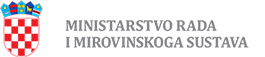 MJERE AKTIVNE POLITIKE ZAPOŠLJAVANJA
Sredstva za korištenja mjera svake se godine povećavaju te se poseban naglasak stavlja na osjetljive skupine kojima je otežan pristup na tržište rada.
Ranjive skupine na tržištu rada izdvojene su kao posebna ciljana skupina u potporama za zapošljavanje i javnom radu. Za navedene mjere omogućeni su veći iznos financiranja te je olakšan pristup mjeri u odnosu na ostale skupine nezaposlenih osoba.
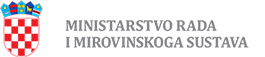 MJERE AKTIVNE POLITIKE ZAPOŠLJAVANJA
Osobe liječene zbog  problema ovisnosti prepoznate su kao jedna od osjetljivih skupina u području zapošljavanja te su kao takve uključene u Mjere aktivne politike zapošljavanja, s ciljem olakšavanja pristupa tržištu rada

Hrvatski zavod za zapošljavanje je tijekom 2017. u mjere aktivne politike zapošljavanja uključio ukupno 56 liječenih ovisnika. Kroz potpore za zapošljavanje uključena su 4 liječena ovisnika, dok je kroz mjere javnih radova, uključeno njih 44. Potporu za samozapošljavanje koristila je 1 osoba, dok je 6 osoba uključeno u obrazovanje. Jedna osoba bila je uključena na Osposobljavanje na radnom mjestu.
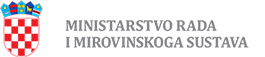 Broj uključenih liječenih ovisnika u mjere aktivne politike zapošljavanje
*Potpore pripravništvo- mjera se provodi od 1.1.2018.
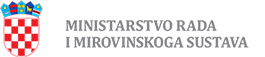 JAVNI RAD
Javni rad je jedna od mjera politike tržišta rada koja spada u domenu direktnog stvaranja novih radnih mjesta. Odvija se u ograničenom vremenskom razdoblju i nudi sufinanciranje (50% subvencije)  i financiranje zapošljavanja (100% subvencije) nezaposlenih osoba iz ciljanih skupina. Program javnog rada mora se temeljiti na društveno korisnom radu kojeg inicira lokalna zajednica, udruge civilnog društva i drugi subjekti. Javni rad mora biti neprofitan i nekonkurentan postojećem gospodarstvu na tom području. Prednost imaju programi iz područja socijalne skrbi, edukacije, zaštite i očuvanja okoliša te održavanja i komunalnih radova.
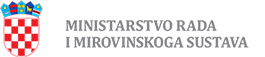 JAVNI RAD – liječeni ovisnici kao posebno osjetljiva skupina na tržištu rada
zapošljavanje se financira u 100% iznosu
povećan je trošak prijevoza i sad iznosi 1,00 kn po kilometru
povećan je iznos troška minimalne bruto plaće u iznosu od 4.031,45 kn (u 2017. godini je iznosio 3.839,47 kn) 
omogućen je fleksibilan pristup - uključuju se bez obzira na duljinu prijave u evidenciju Zavoda, mogu tijekom godine koristiti više mjera (npr. biti uključen u obrazovne aktivnosti i nakon toga koristiti javni rad ili potporu za zapošljavanje)
Najčešće korištena mjera u navedenoj skupini
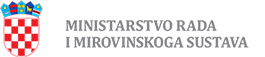 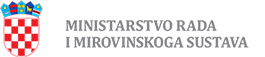